Bring your courage out and make your decisions.
Sometimes people feel strongly within themselves by the fact that they are capable of facing a few stressful situations despite the discouragement from the family itself. A retired man who was laid off from the job unexpectedly want to do some more work or a small business takes the decision to set it up. Therefore, he has done research and comes to decision that he wanted to go into marketing and prepared to have a discussion with his family members
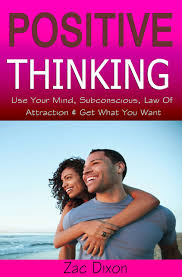 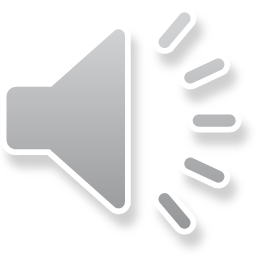